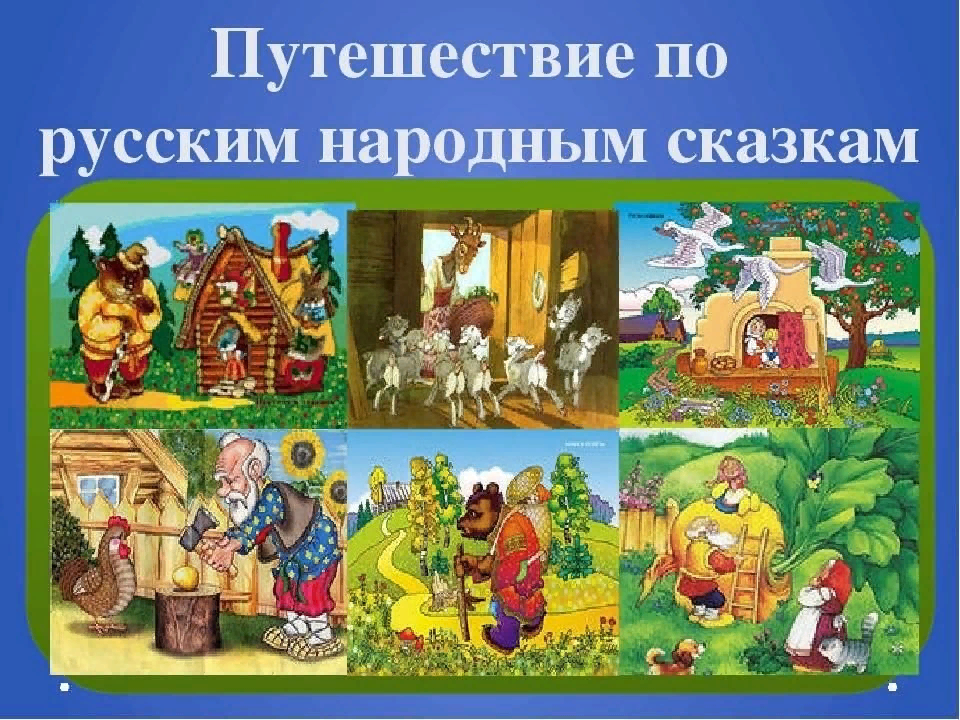 Путешествие по русским     народным сказкам
Составитель: Воспитатель МДОУ детский сад №2 «Светлячок» Иванова Виктория Сергеевна
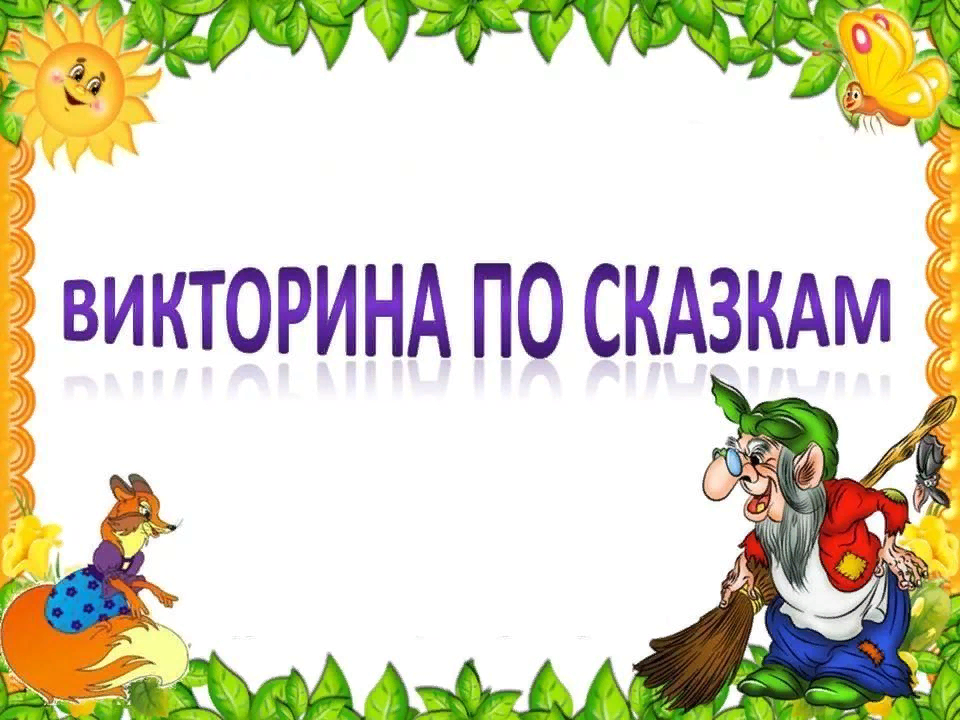 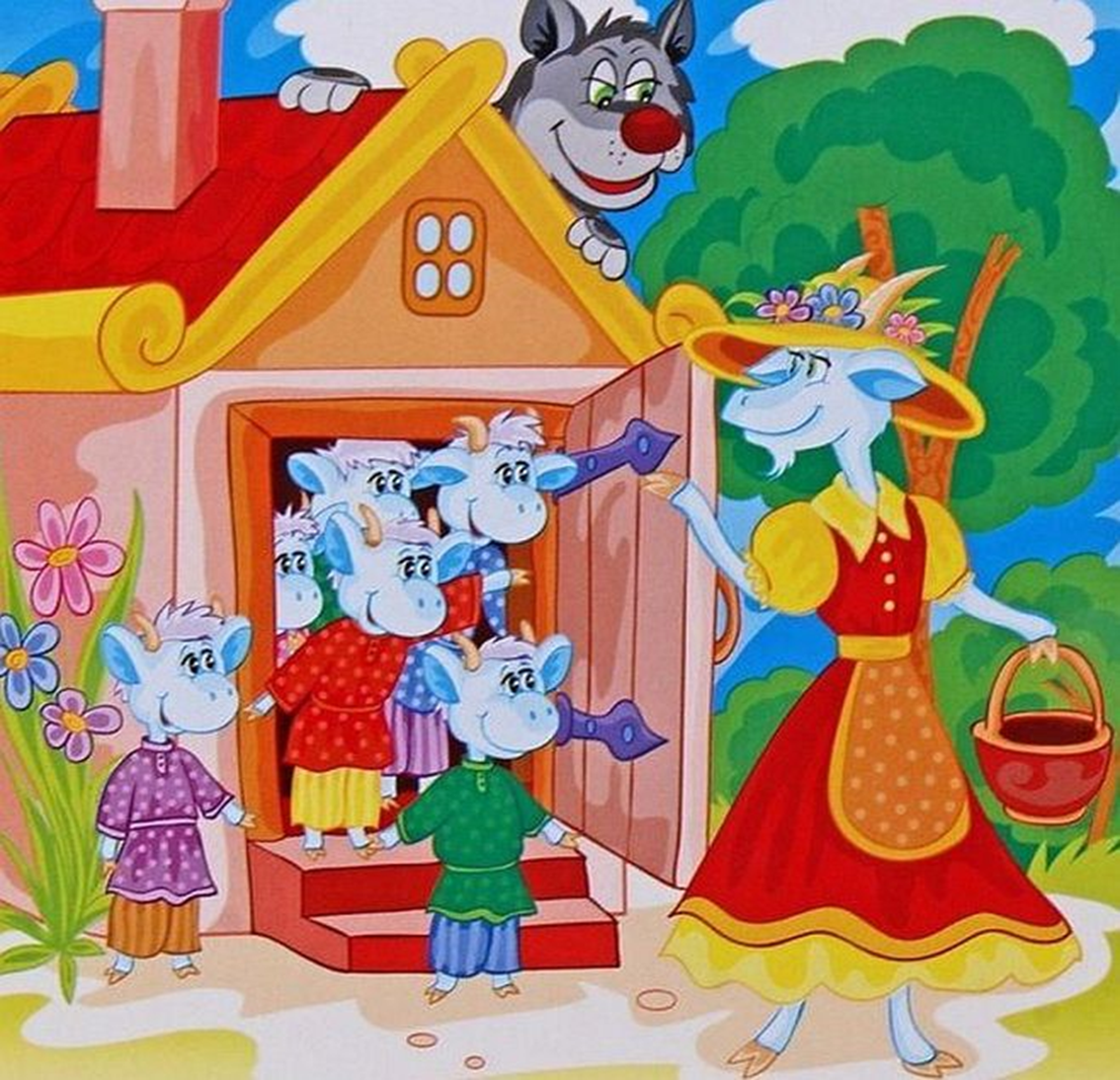 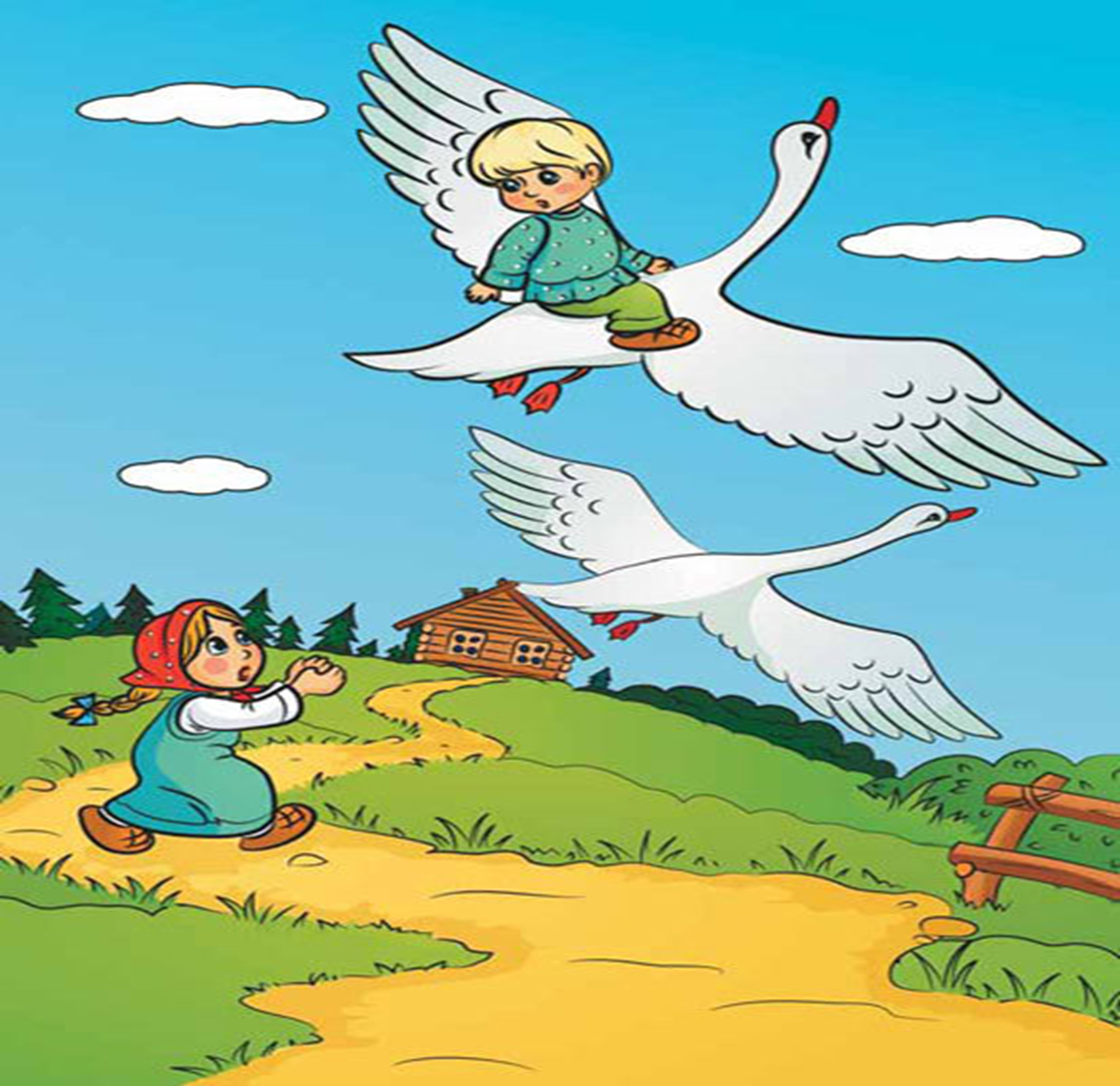 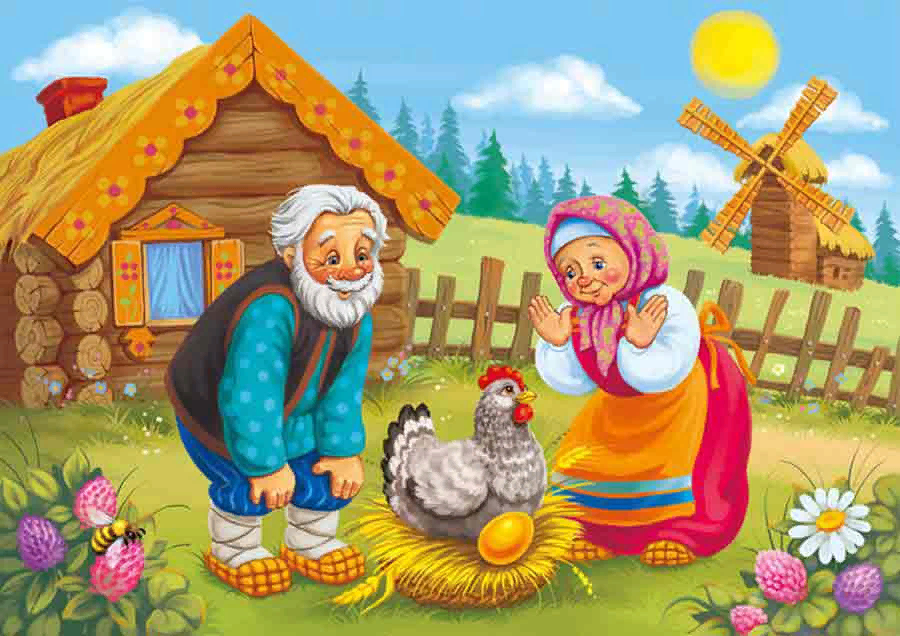 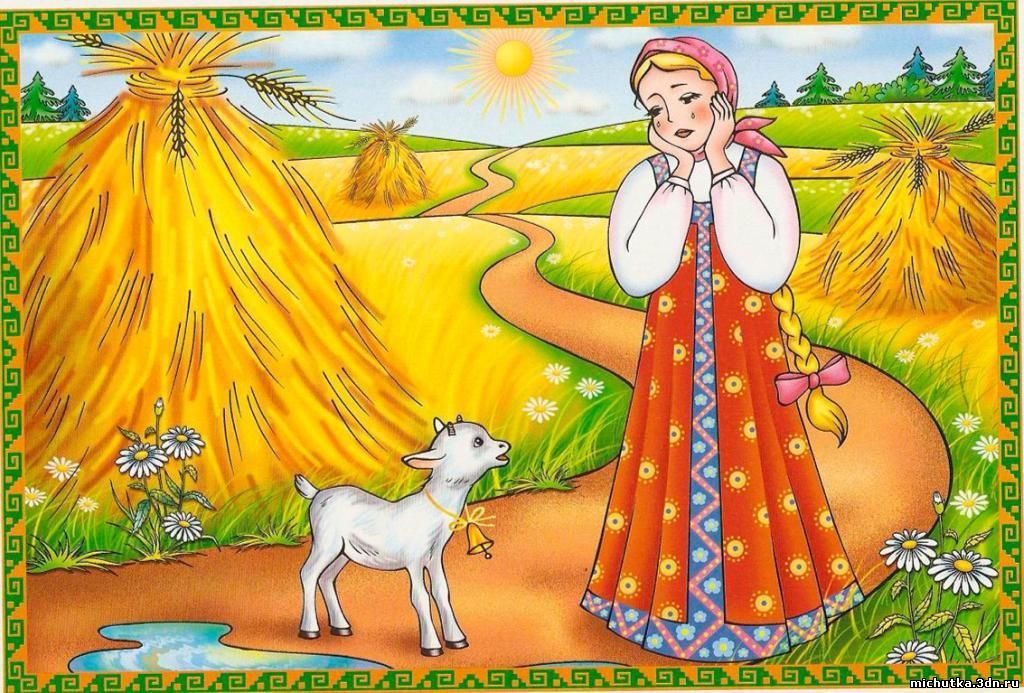 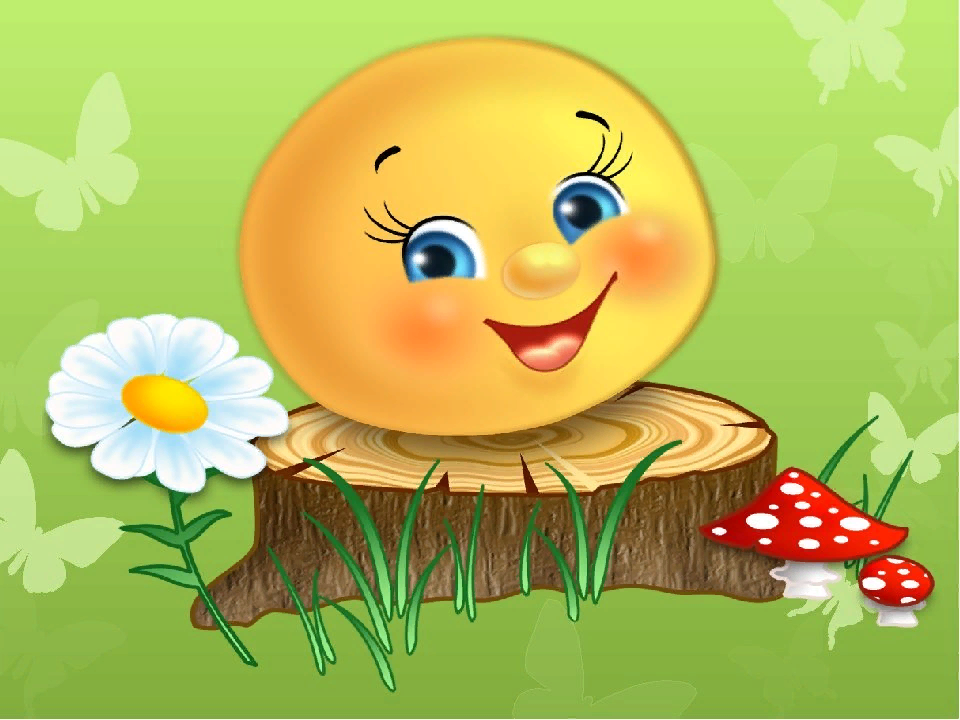 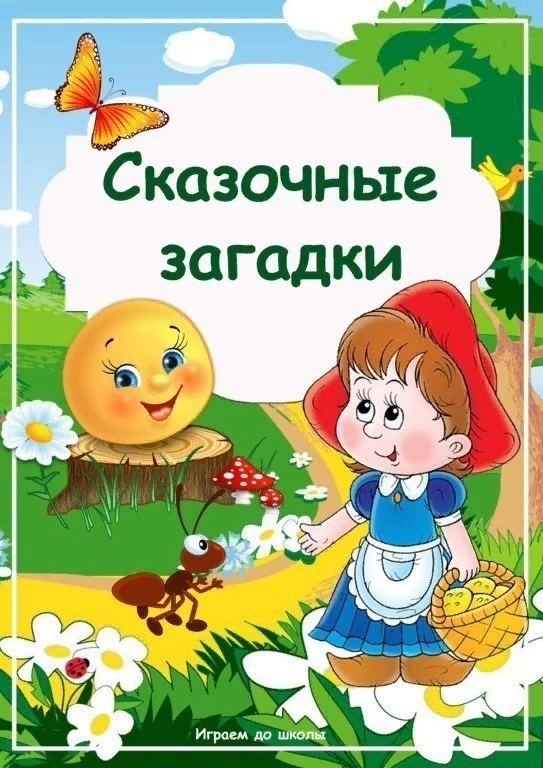 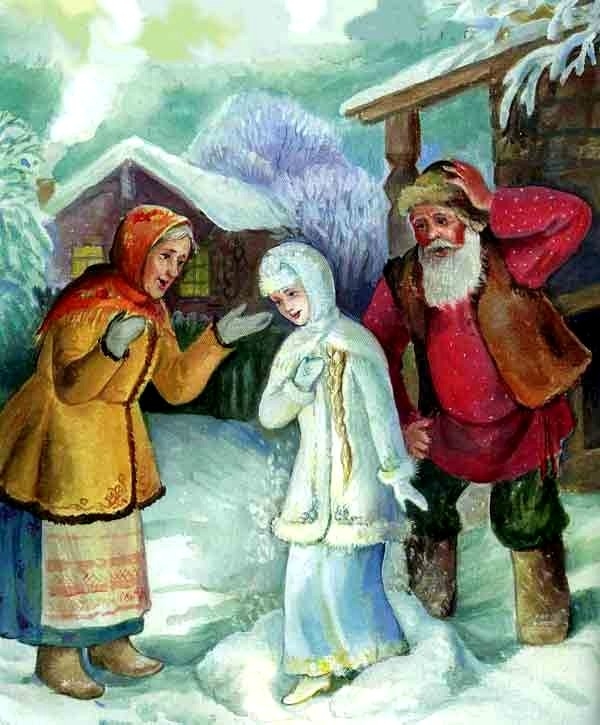 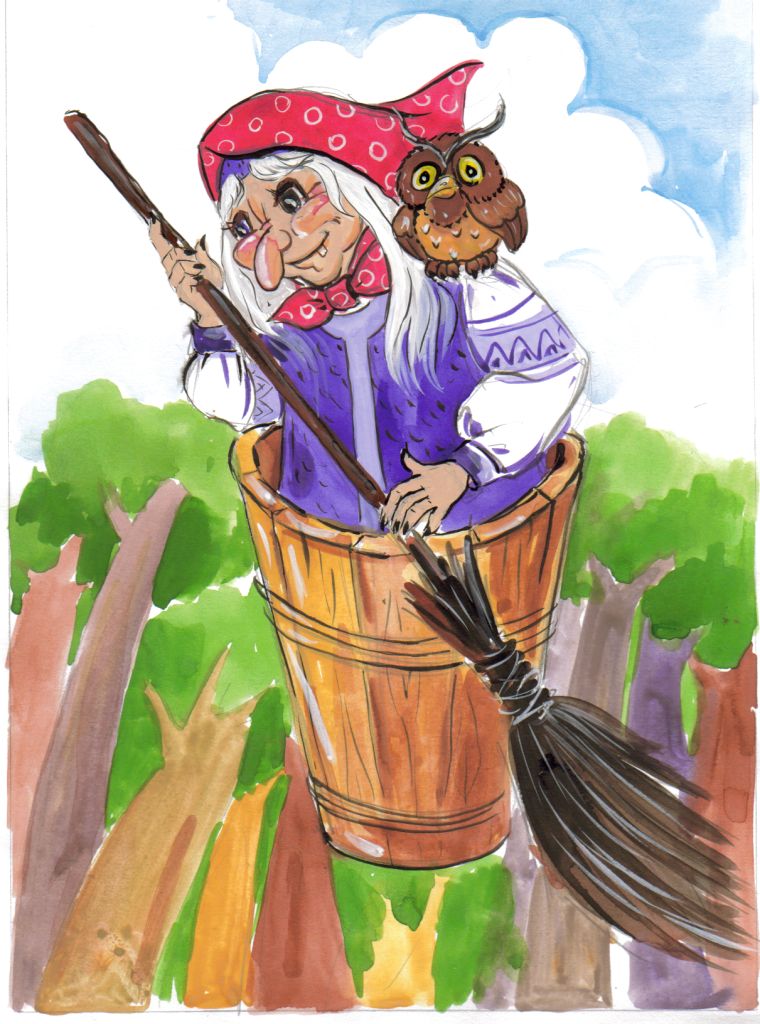 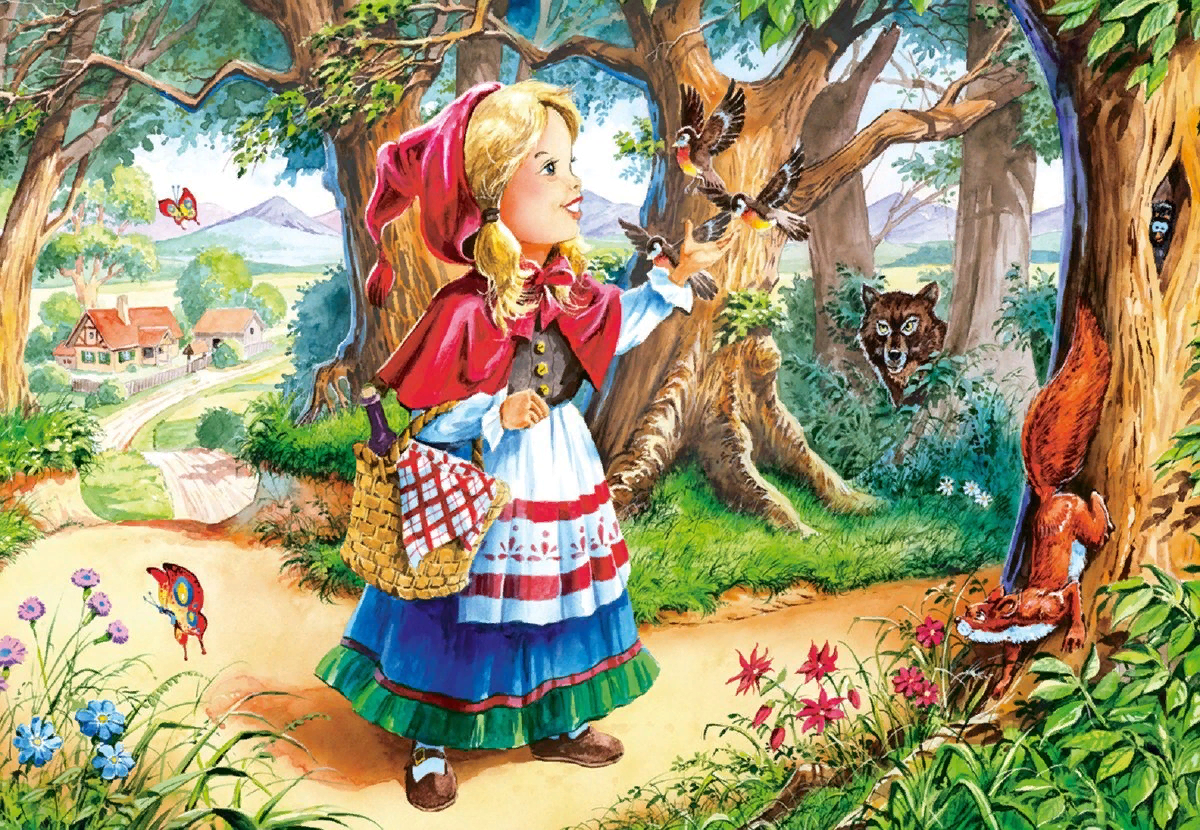 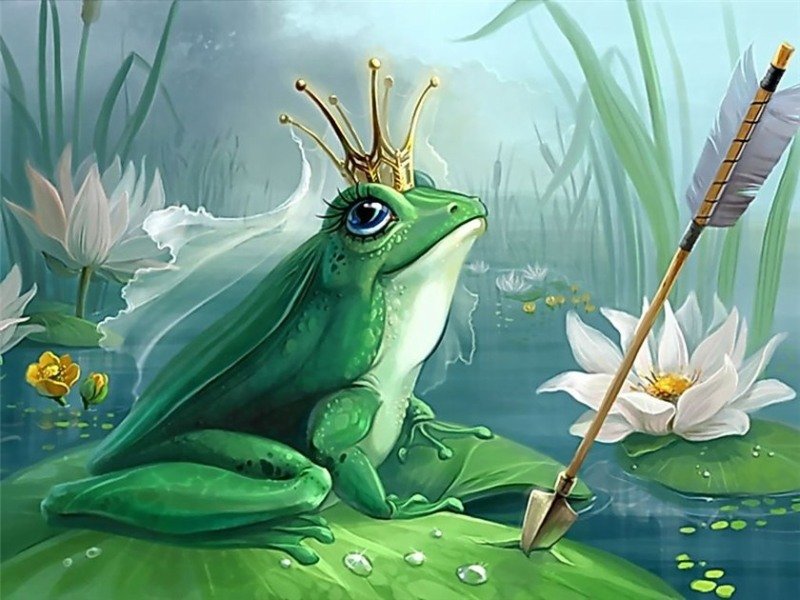 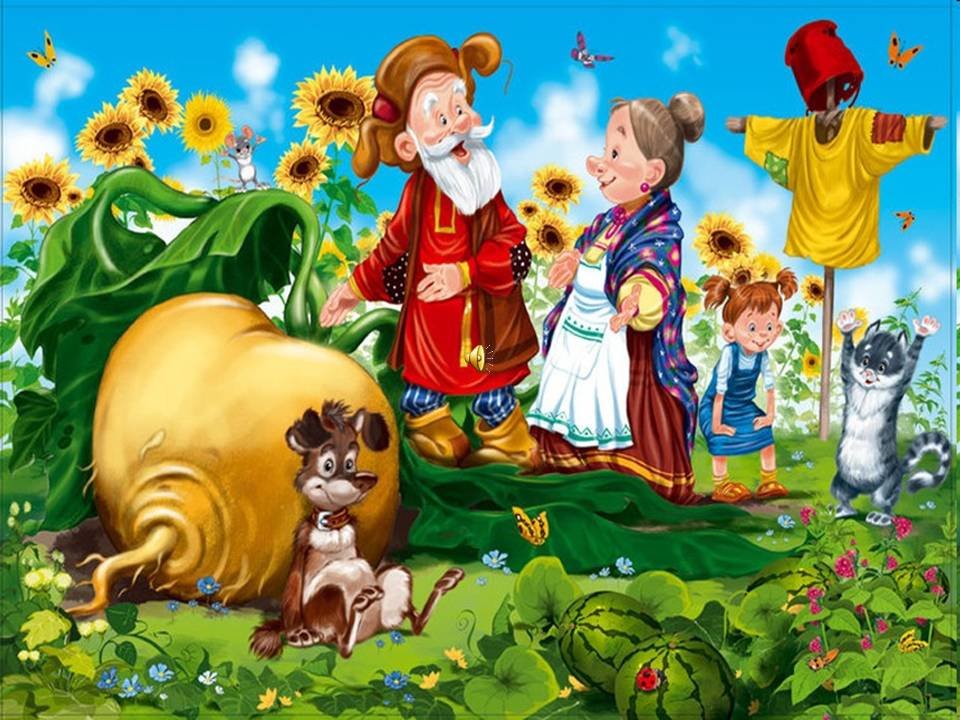 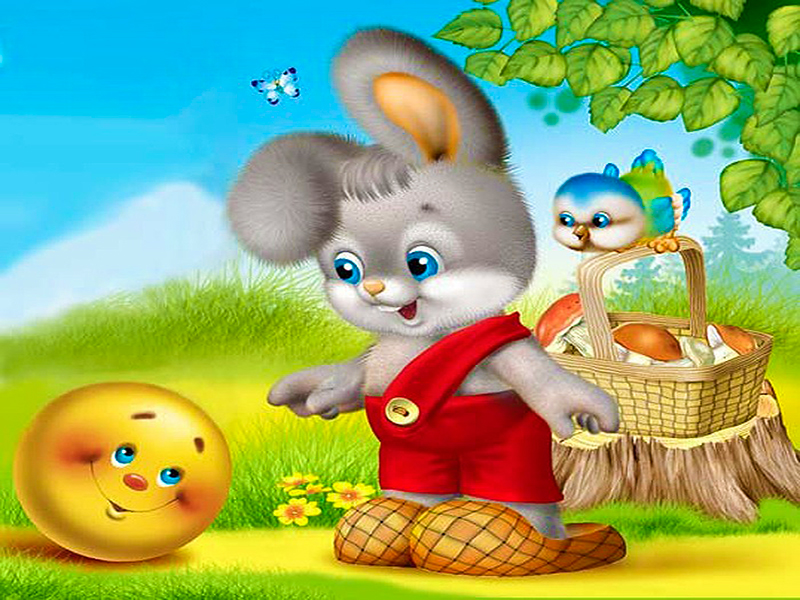 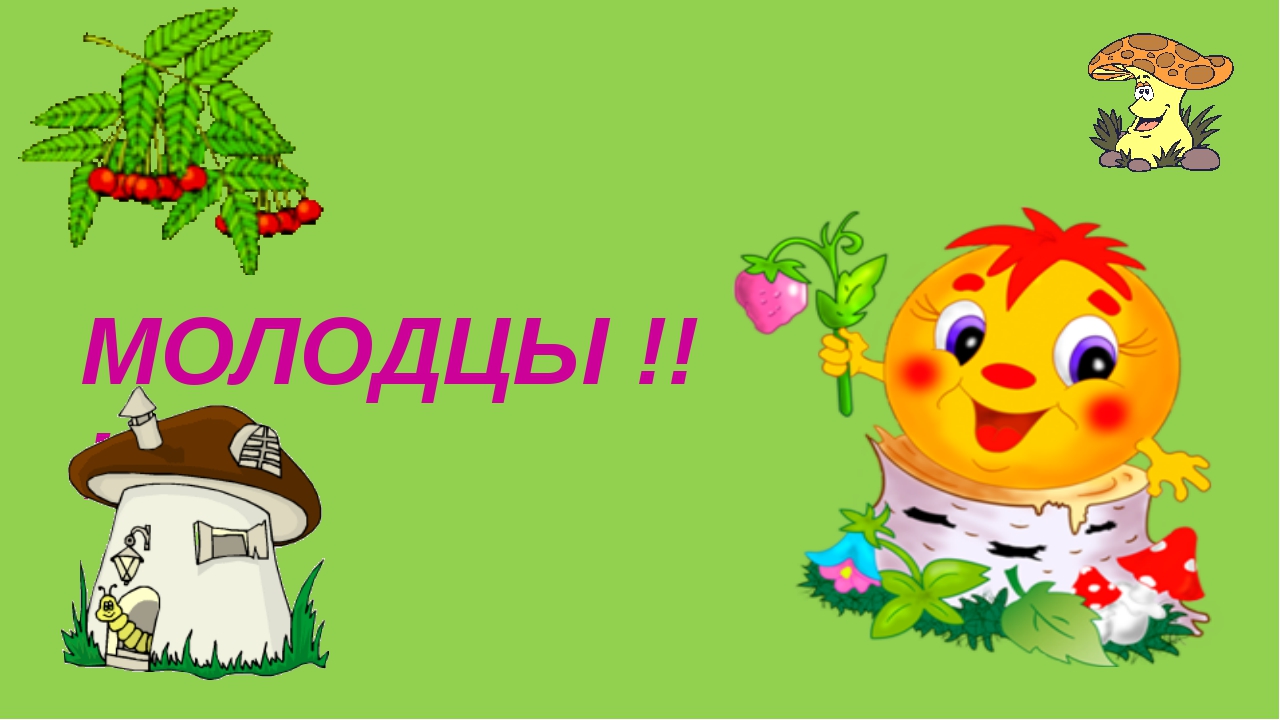